Районный семинар для инструкторов по физической культуре
«Развитие физических качеств у детей дошкольного возраста в разных формах организации двигательной деятельности»
Педагог дополнительного образования
Макарова Зинаида Владимировна
Декабрь 2013 г.
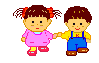 Мастер классМастер - класс «Композиция спортивного танца»
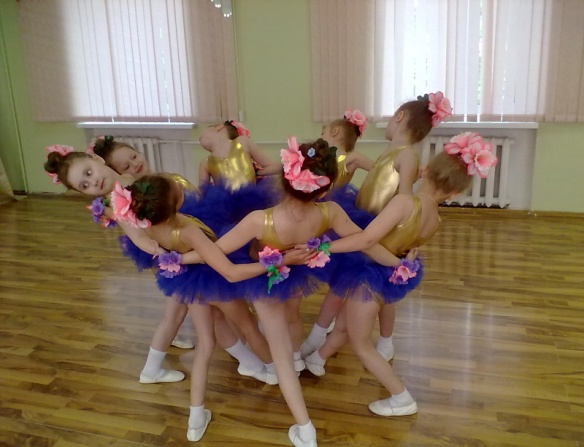 Практическая часть
Танцевальная лексика через разучивание 
спортивных танцев
Танец «Раз ладошка, два ладошка»»
Танец «Лягушачья гимнастика»
Танец «Планета друзей»
Танец «В стиле Диско»
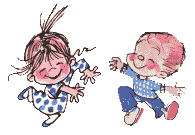 Теоретическая часть
Постановка спортивного танца
Запись танца
Рисунок танца
Подбор музыкального материала
Работа с музыкальным материалом
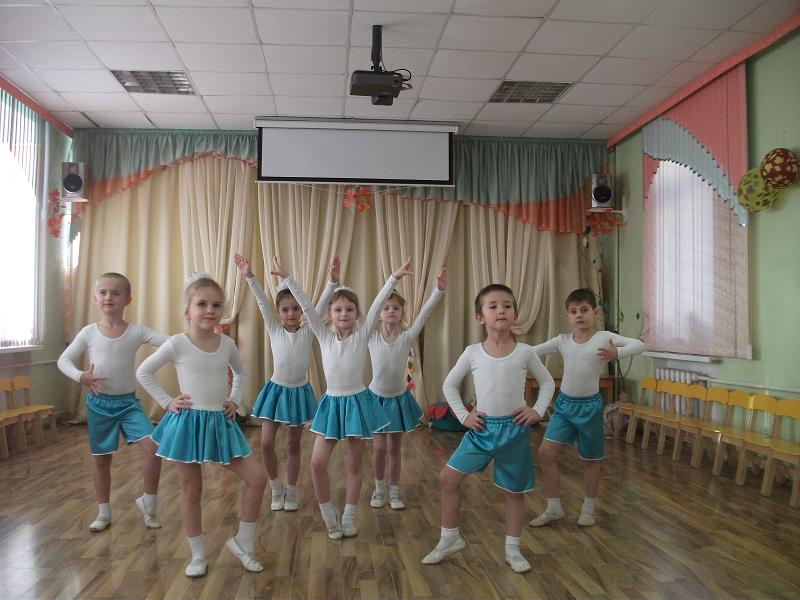 «Раз ладошка, два ладошка»
«Лягушачья гимнастика»
Запись танца
Название танца
Название музыкального материала
Авторы
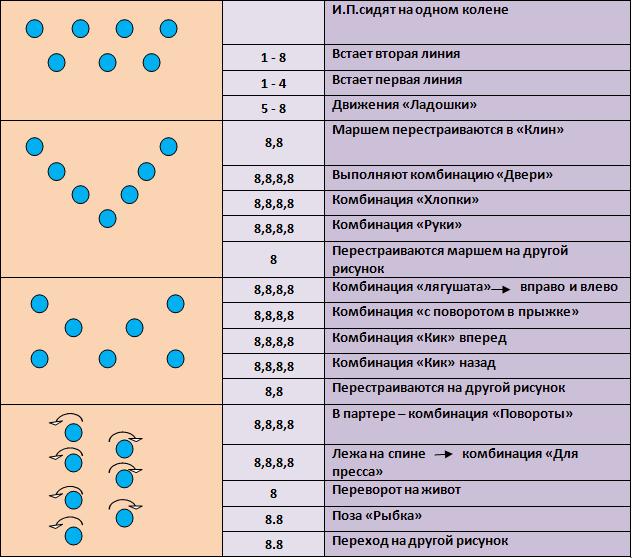 1
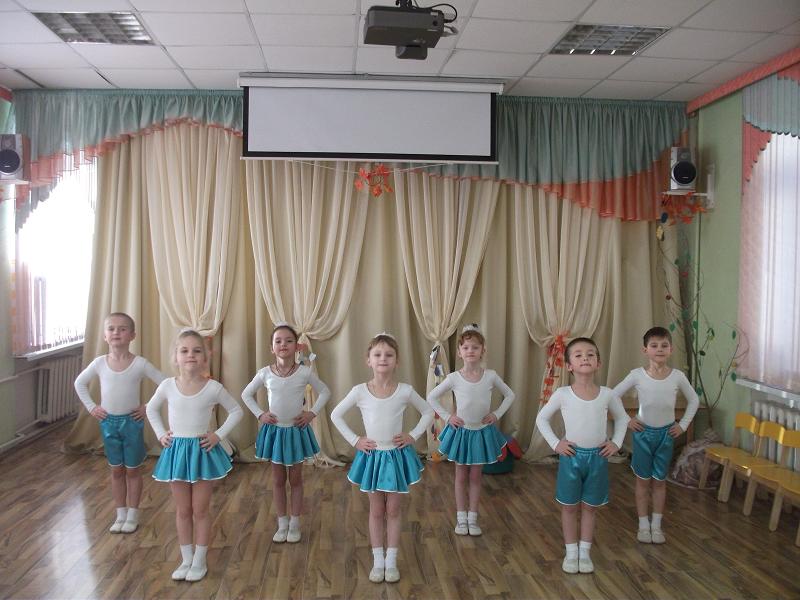 2
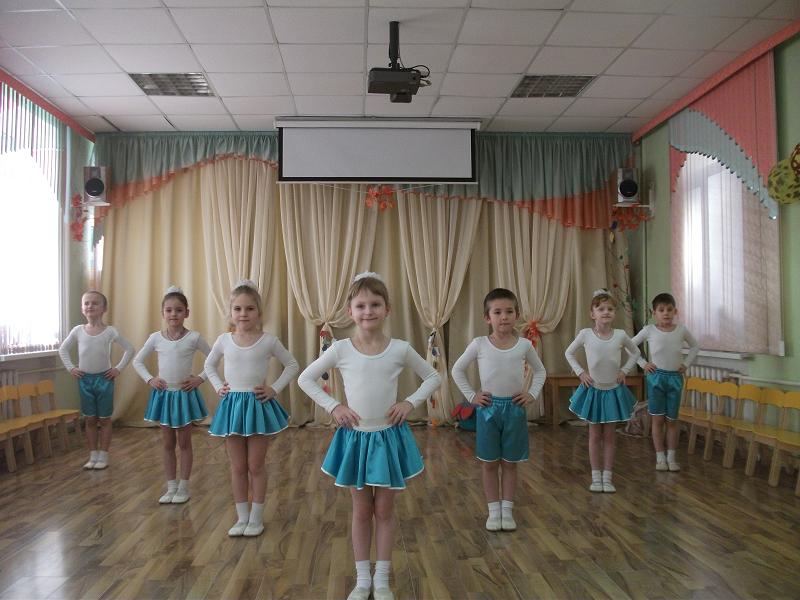 3
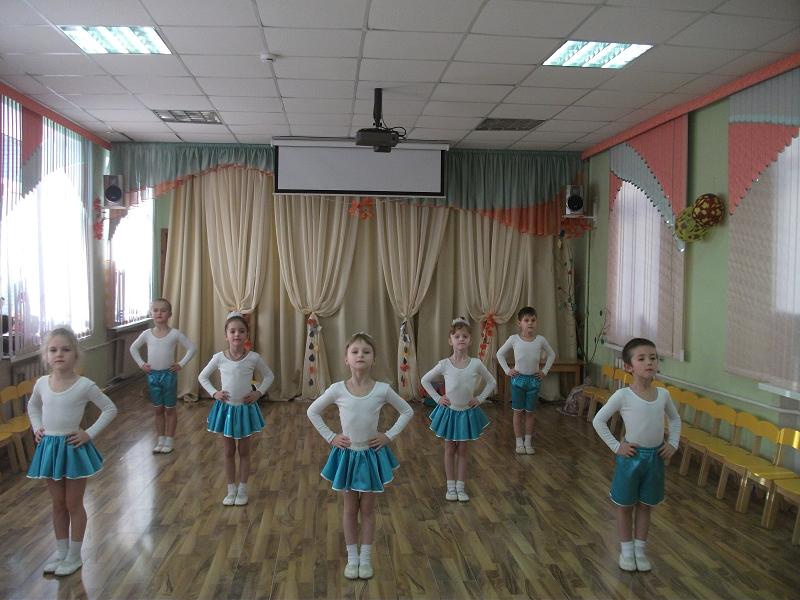 4
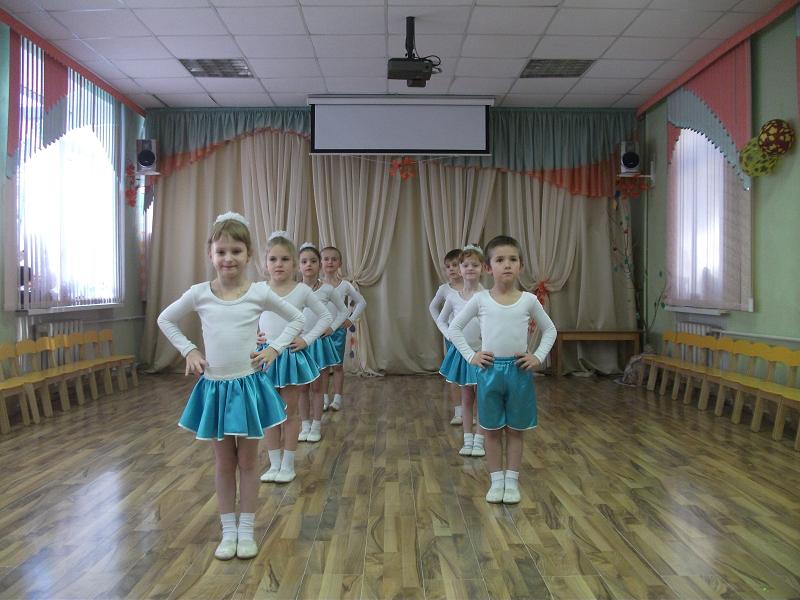 5
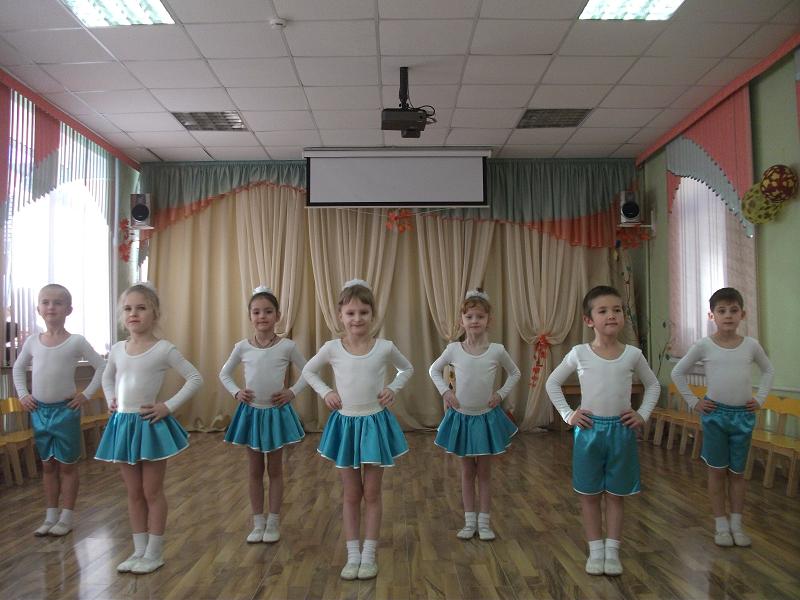 6
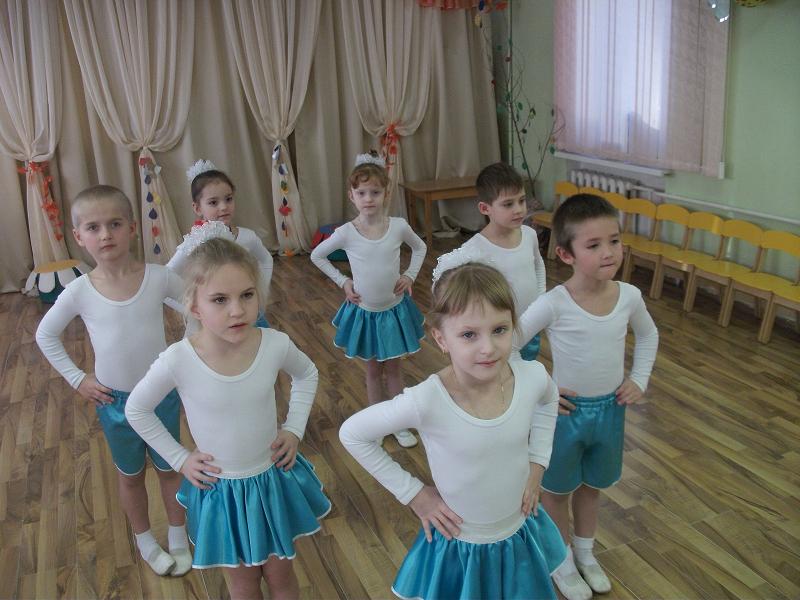 7
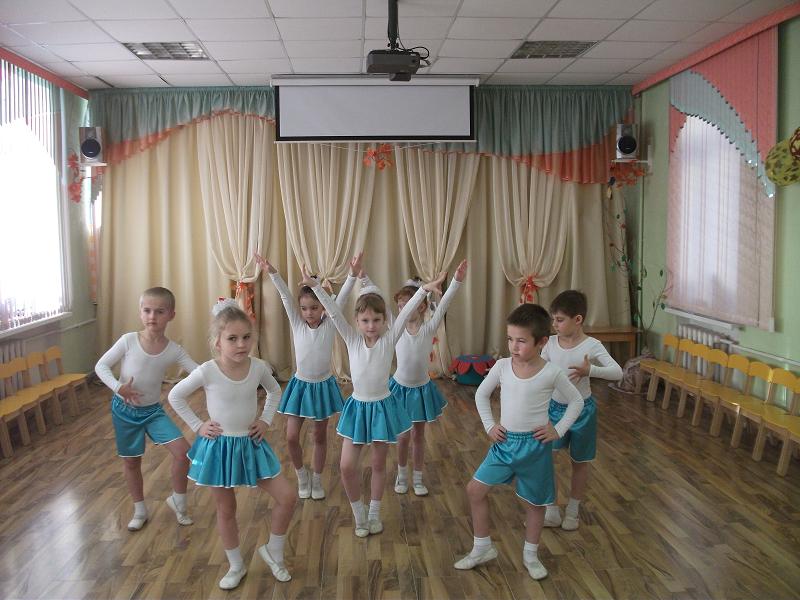 Рисунок танца «В стиле Диско»
Литература
«Сочинение танца. Страницы педагогического опыта» - Захаров Р.,  М., Искусство, 1989г.
«Методика хореографической работы в школе и внешкольных заведениях» – Л.А.Бондаренко,  К.:Муз. Украина, 1985г.
«Хореографическая работа со школьниками» - В.П.Ивинг, Е.В.Конорова, В.Н.Светинская, В.В.Окунева, - Москва, 1956г.
«Музыкальное развитие ребенка» - Ветлугина Н., М., 1968г.
«Ритм» – Далькроз Ж., М., 1992г.
«Основы сценического движения /Под ред.: И.Э.Коха – М., Просвещение, 1976г.
Государственное бюджетное дошкольное образовательное учреждениеЦентр развития ребенка – детский сад № 48Красносельский районСанкт-Петербург
Мастер класс подготовила:
Педагог дополнительного образования
Макарова Зинаида Владимировна